PanduanPENGGUNA APLIKASI REPOSITORY BERBASIS eprints
Derry Adrian Saleh
derryadrian@gmail.com
JENIS PENGGUNA / user TYPE
Ada 3 jenis pengguna / user :
User
Editor
Administrator




Pengelolaan User :
Menu Admin - Editorial Tools - Search User   
Menu Admin - System Tools - Create User
Membuat sendiri Account User - Create Account
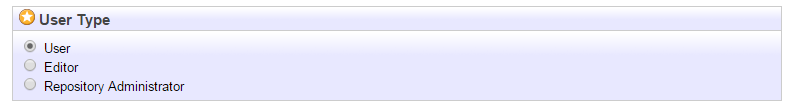 2
Hak untuk ‘User’
[ New Item ] Mendepositkan item dokumen .
[ Profil ] Ganti password, Detil Personal
[ Save searches ] Menyimpan pencarian
Tidak dapat mereview/memasukkan dokumen ke dalam repository.
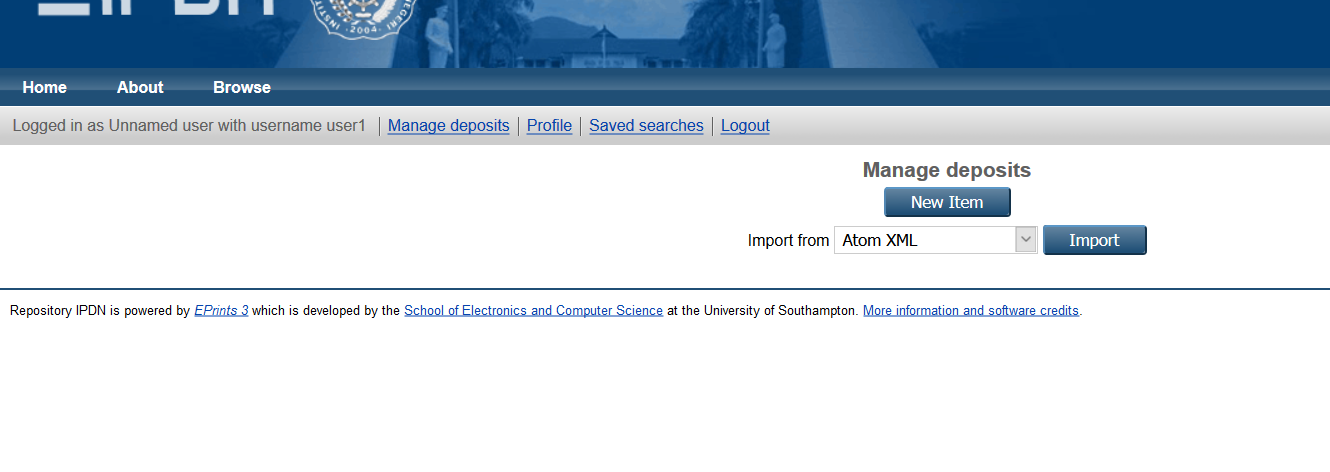 3
Hak untuk ‘Editor’
Mendepositkan item dokumen
Mereview dokumen dalam deposit
Melihat status dokumen yang didepositkan
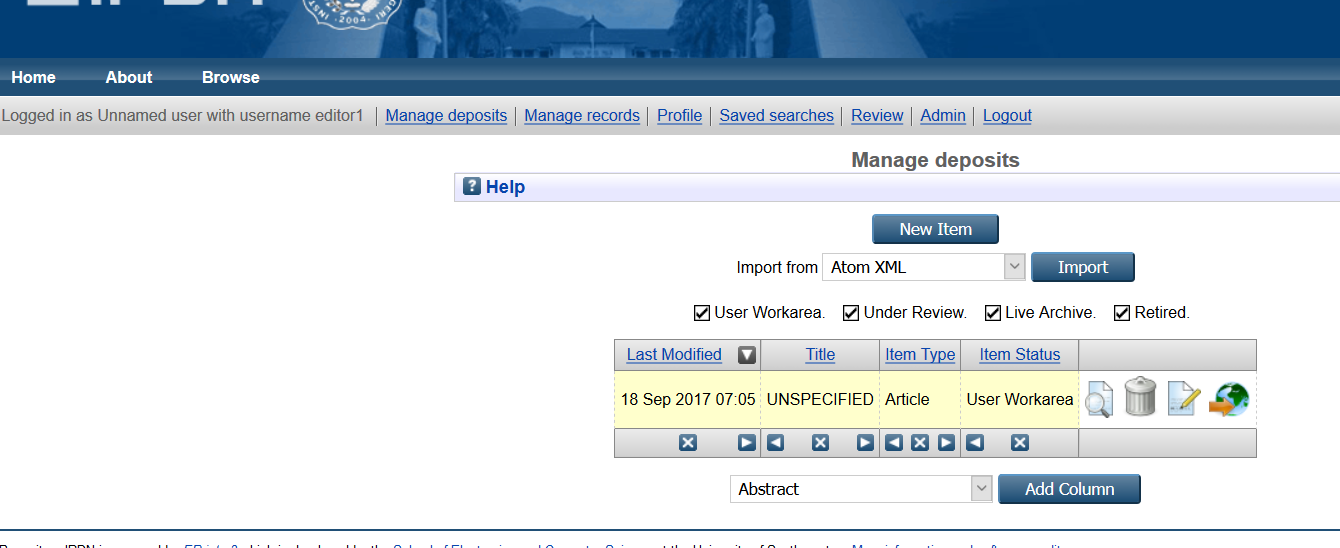 4
Hak untuk ‘administrator’
Seluruh fasilitas yang ada.
Tanggung jawab nya pun lebih berat.
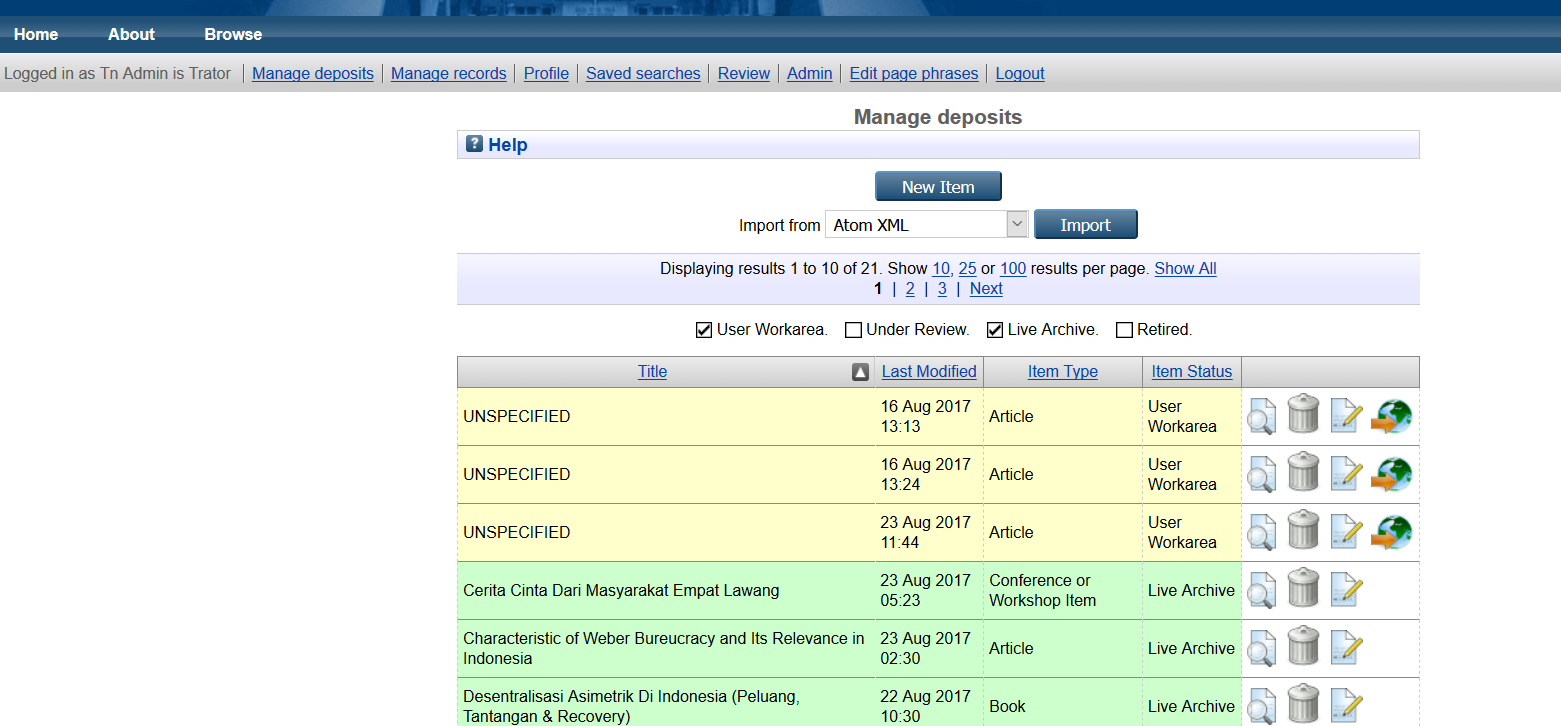 5
Create account
Membuat sendiri Account sebagai ‘user’
Pertimbangan Keamanan vs Kemudahan
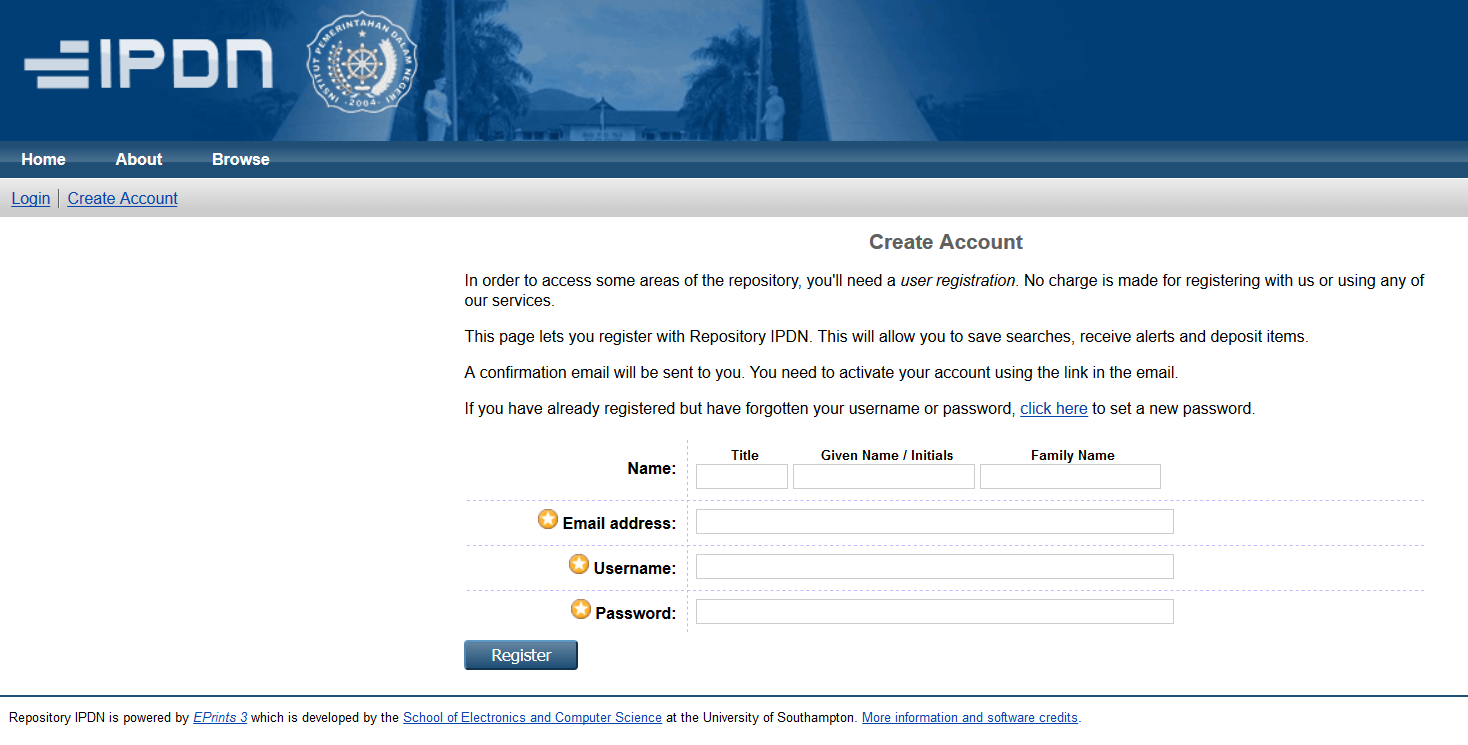 6
login
Login dengan akun ‘editor’
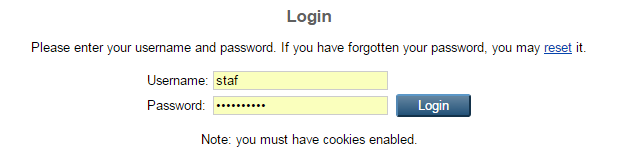 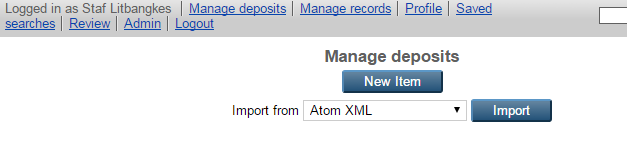 7
DEPOSIT Item: TENTUKAN Type
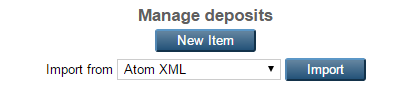 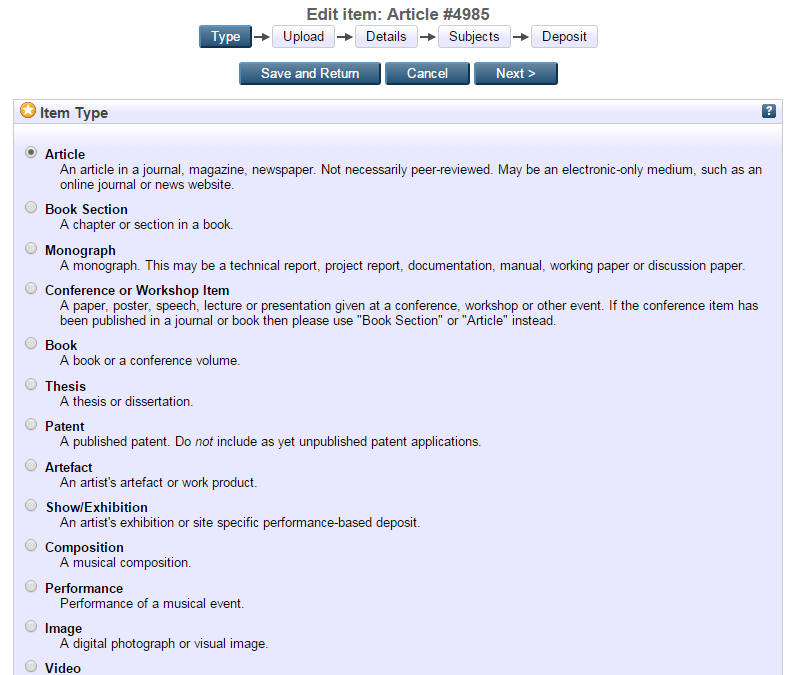 8
Upload file DOKUMEN
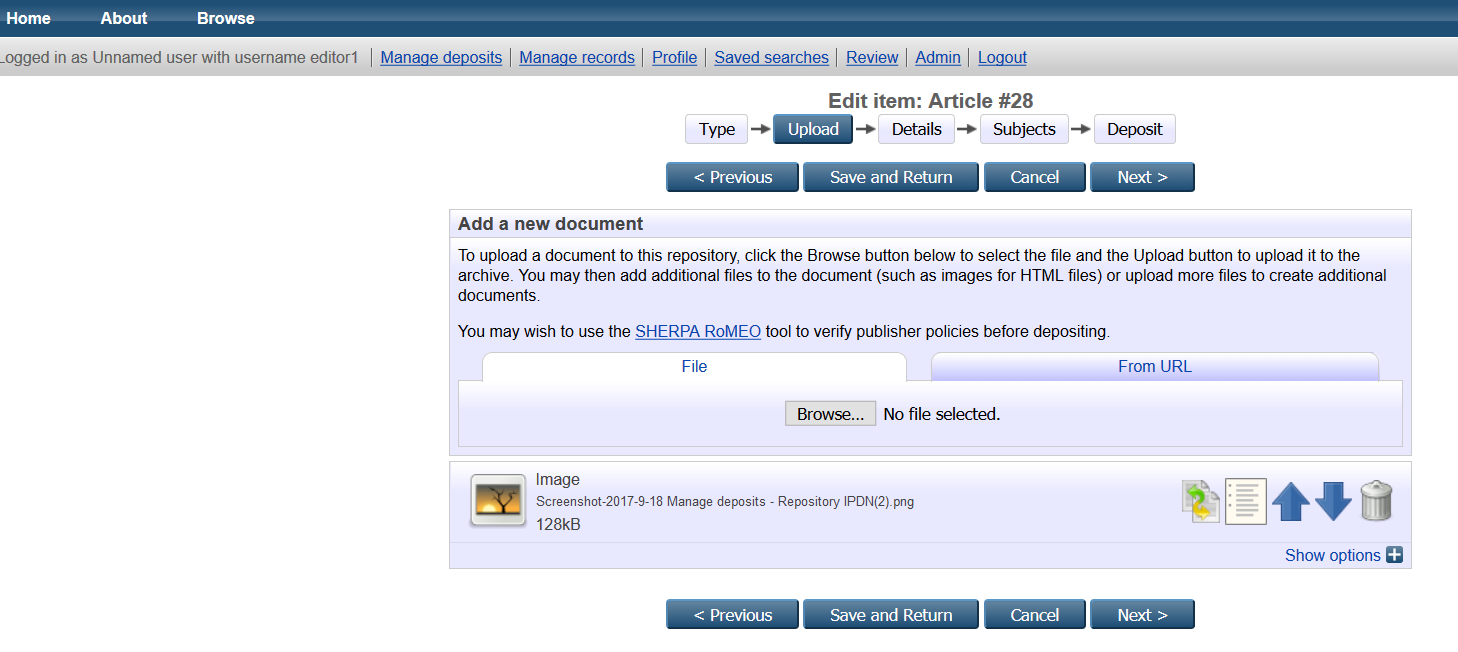 9
Edit File
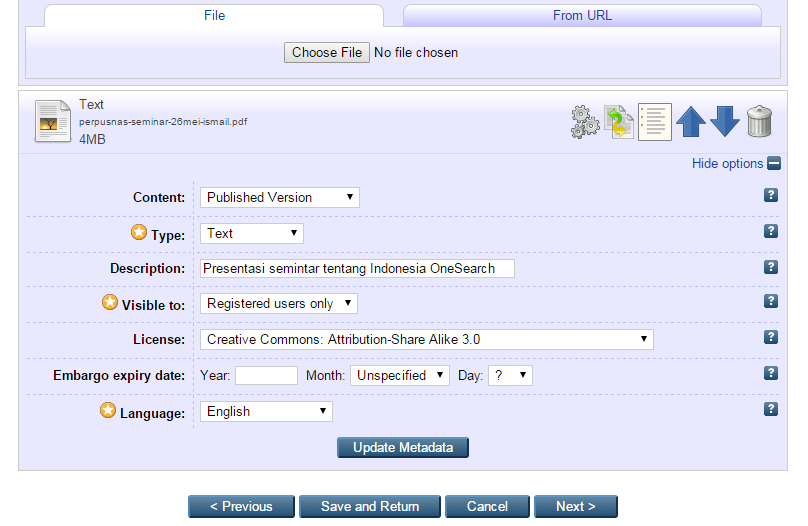 10
Edit Details
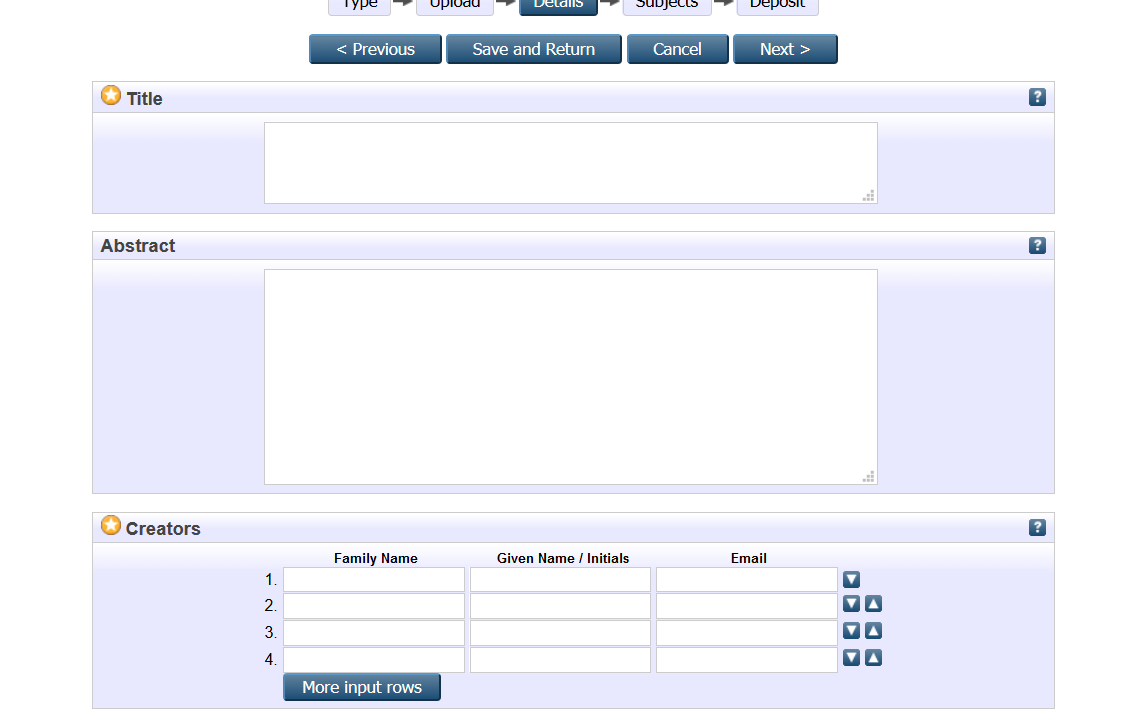 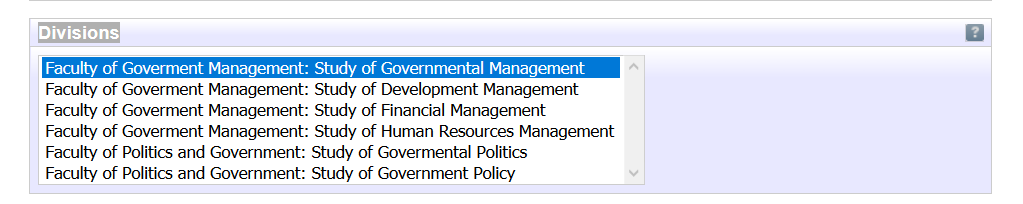 11
Edit subject
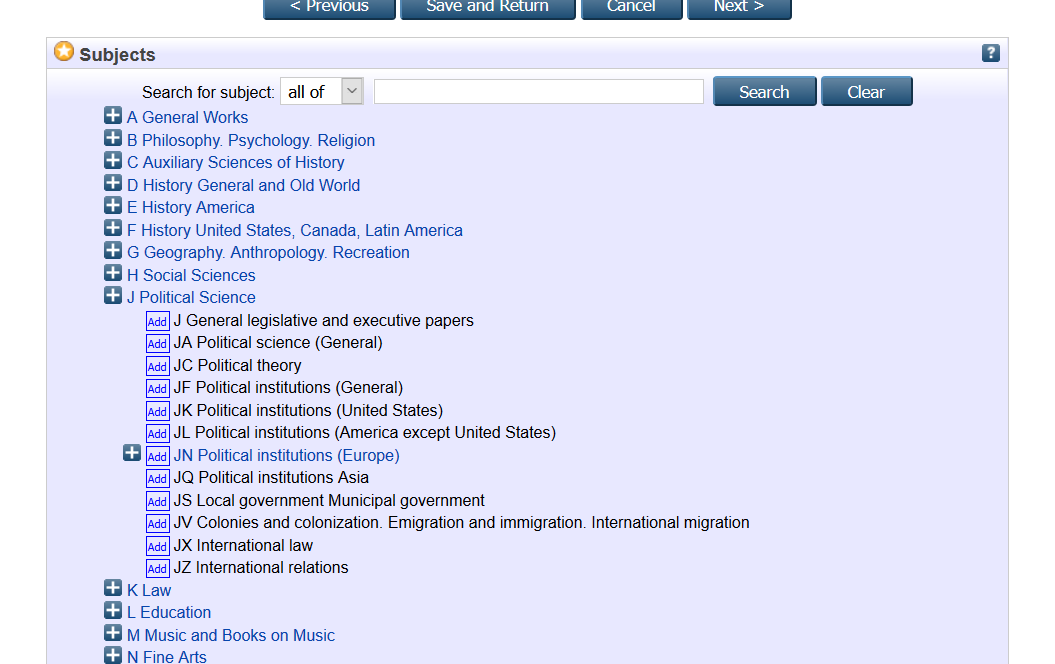 12
Add contact email
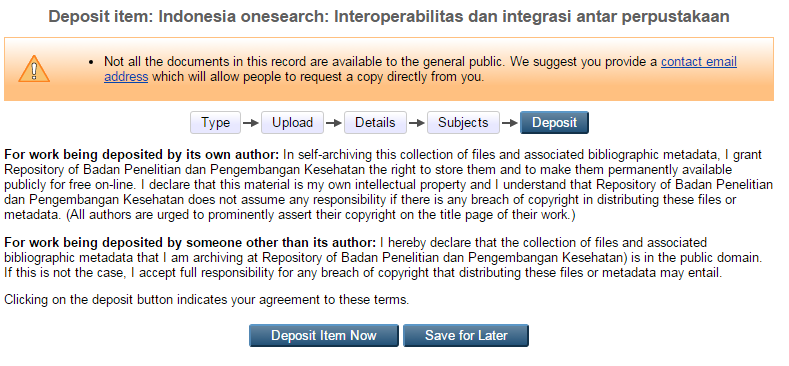 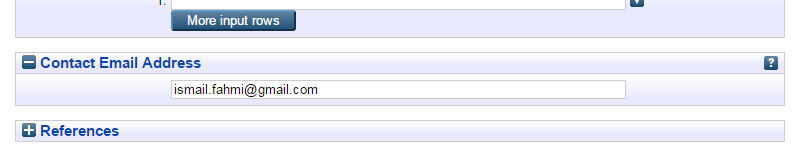 13
Deposit
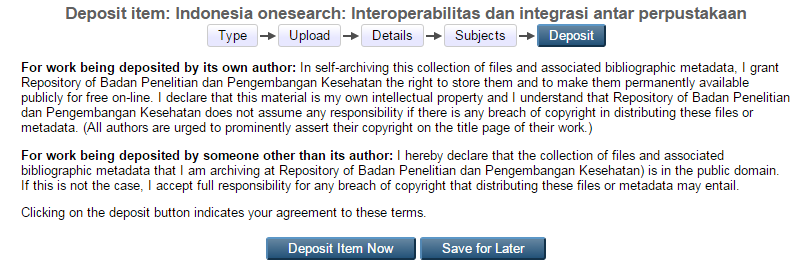 14
Waiting for review
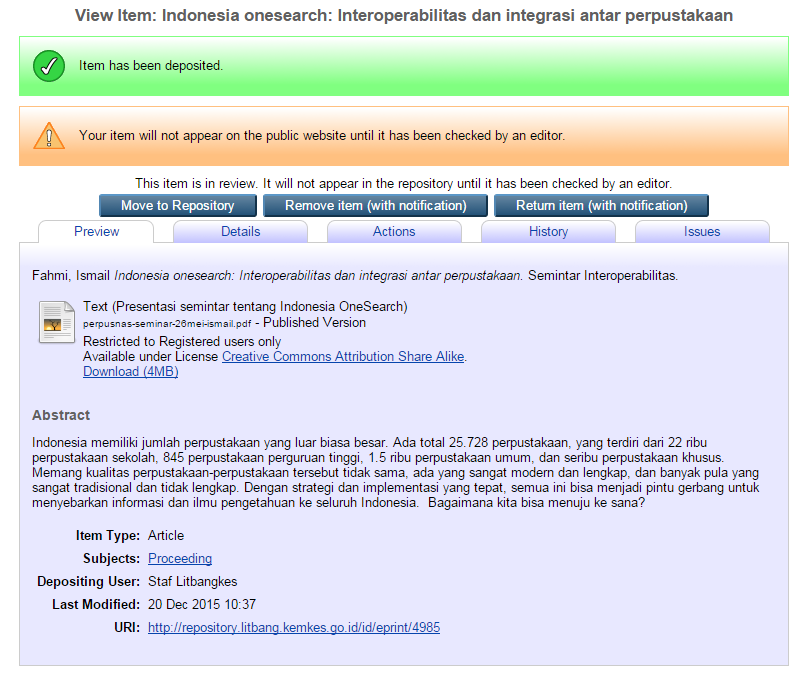 15
Manage deposits
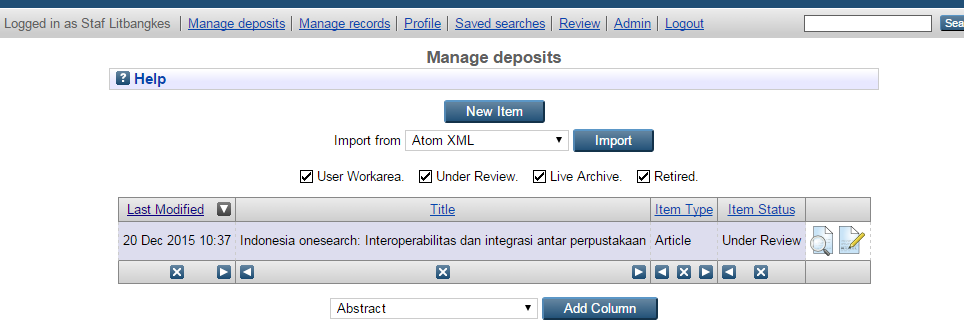 16
Review
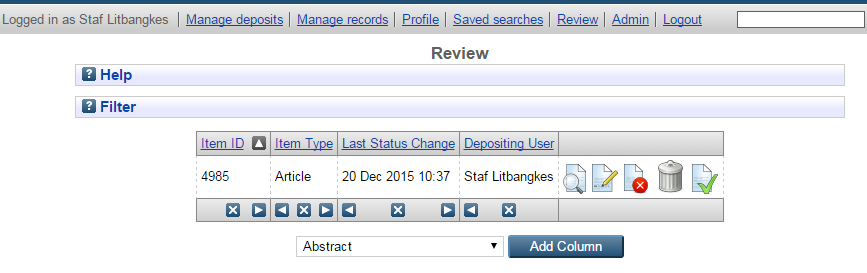 Accept Item
View Item
Delete Item
Edit Item
Return Item
17
Accept item/Move to repository
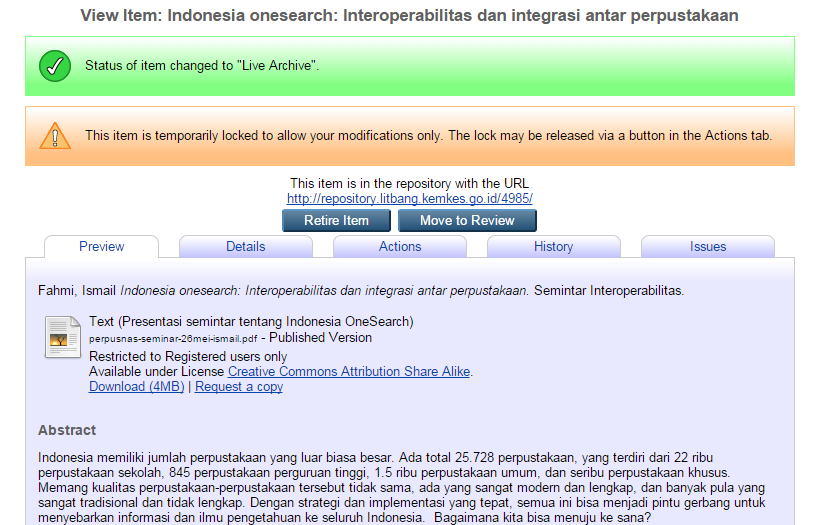 18
Release edit lock
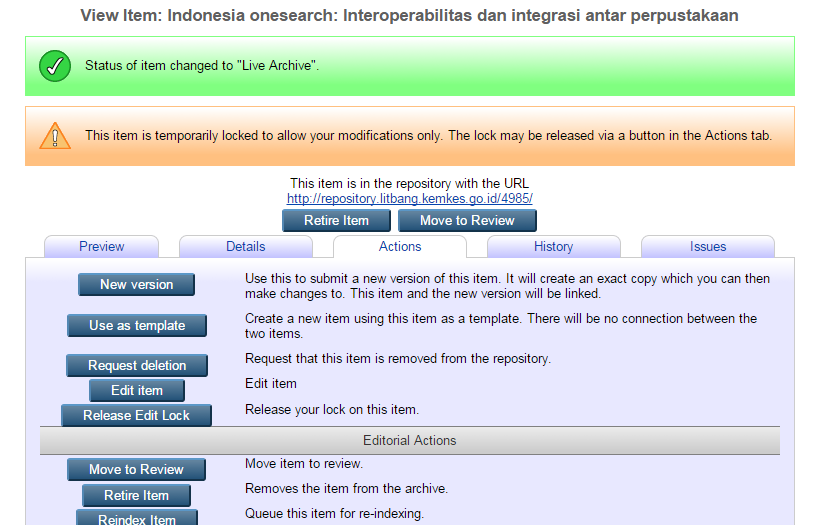 19
Item is ready
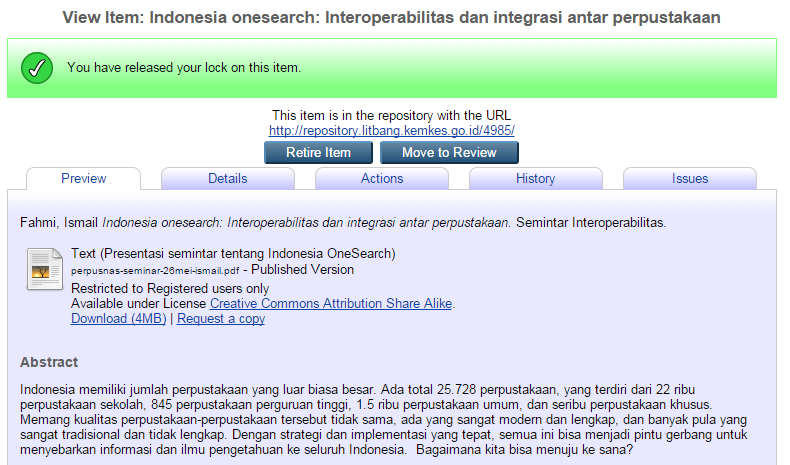 20
Edit item
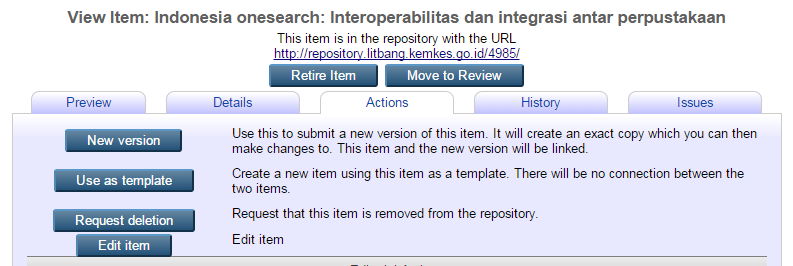 21
Change type
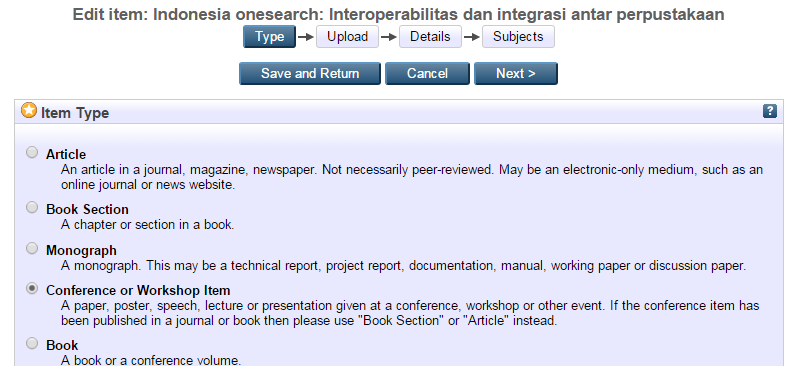 22
Add event detail
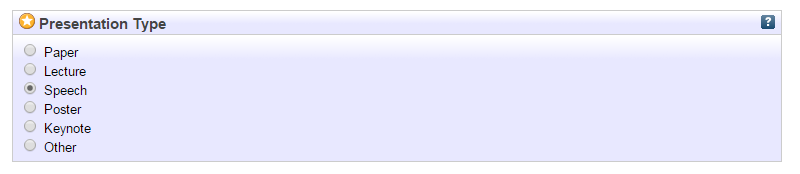 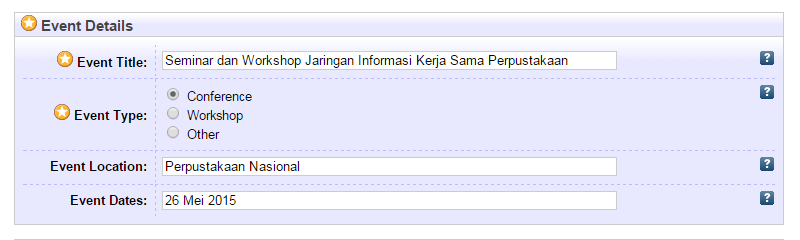 23
Preview item
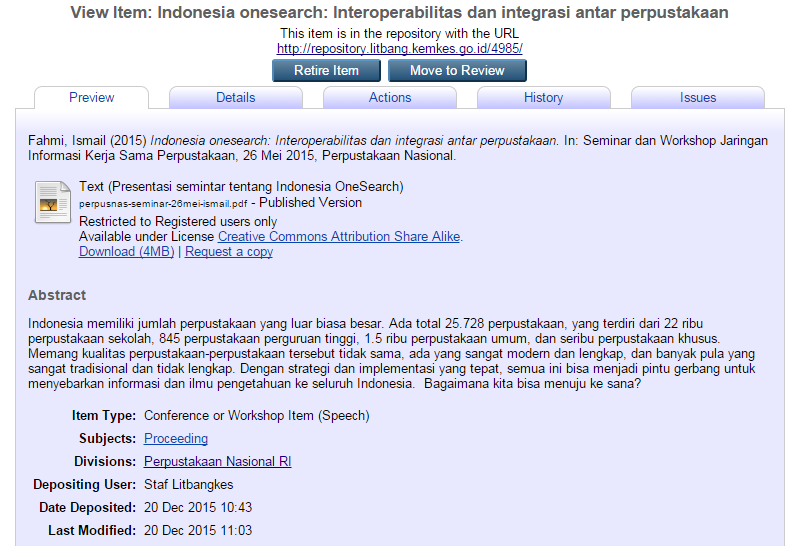 Bibiografi lengkap
24
Browse item
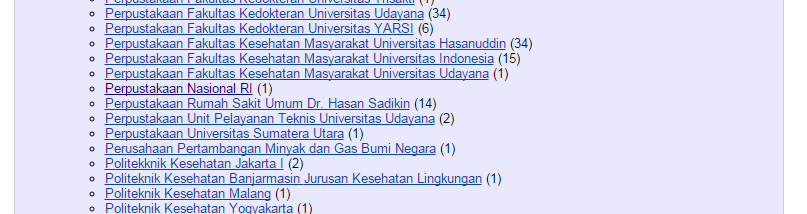 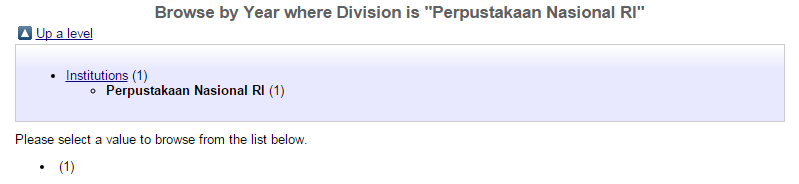 Issue: Tahun tidak muncul
25
Regenerate views
Login sebagai Administrator
Click System Tools > Regenerate Abstract/Views
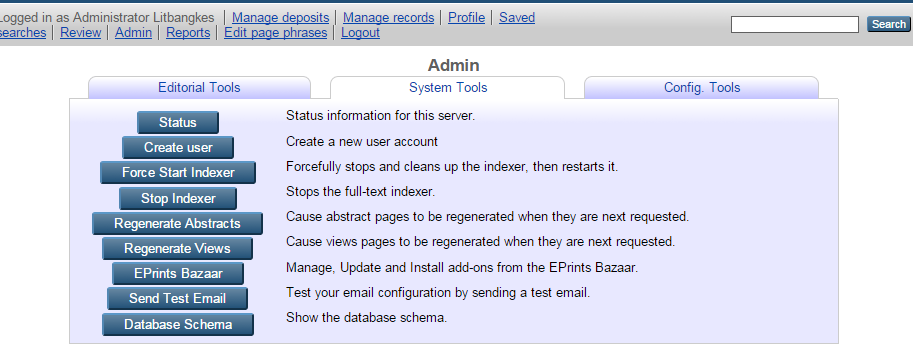 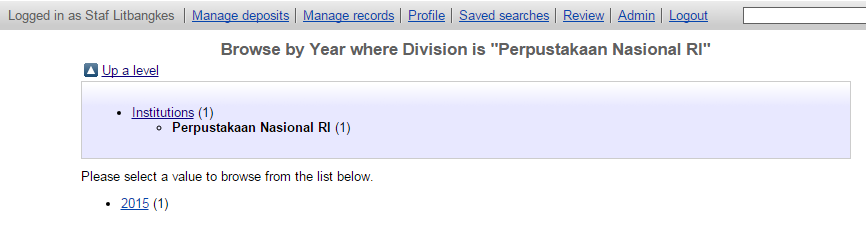 26
Browse item
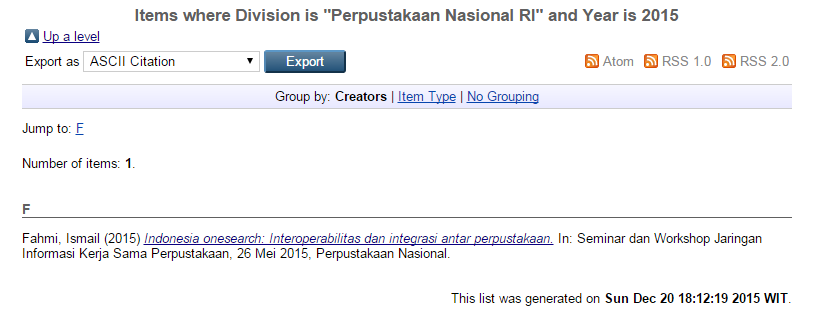 27
Search item
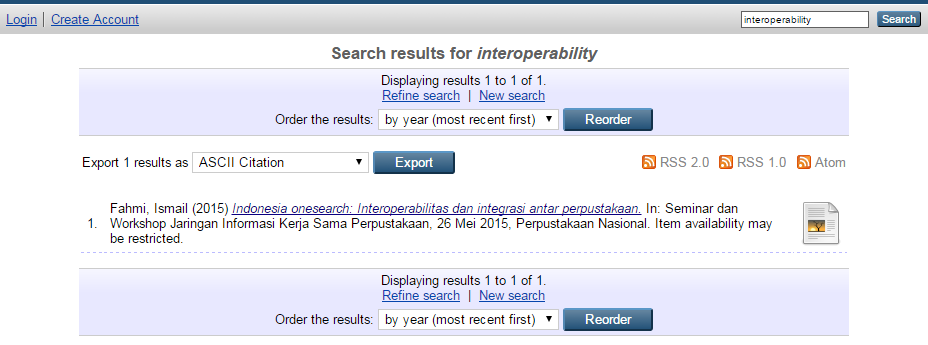 28
Non registered user
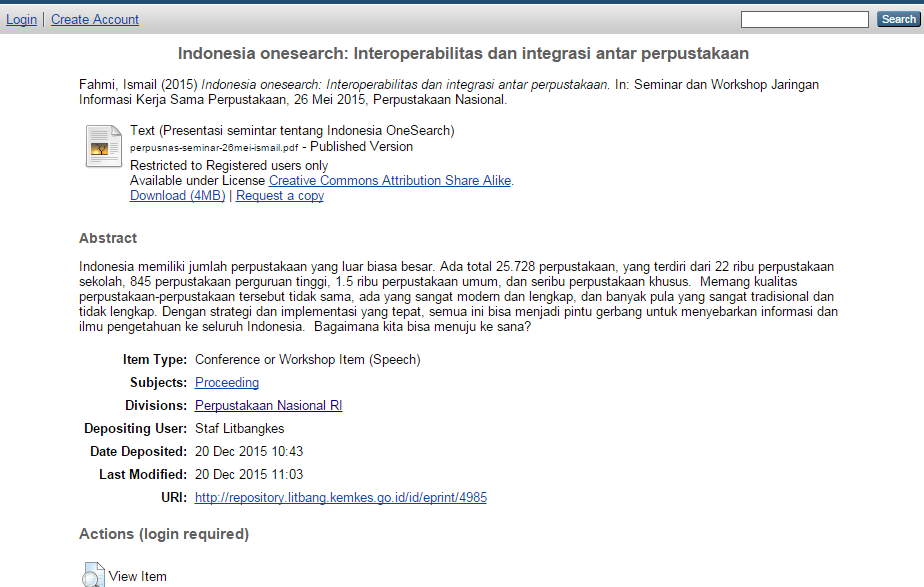 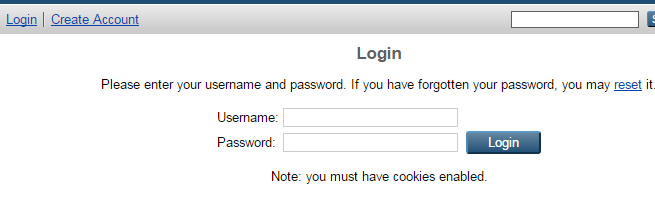 29
Edit password & profile
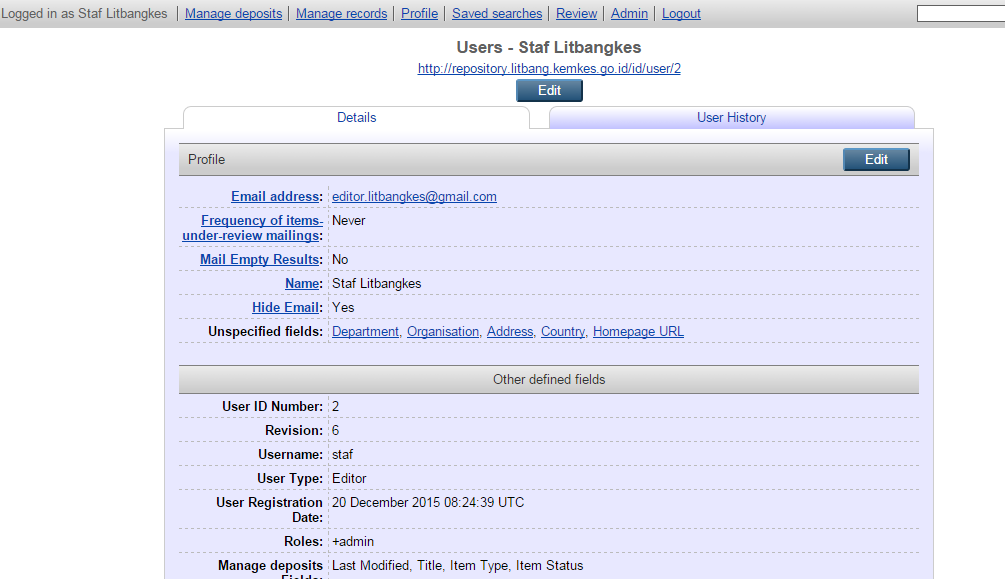 30
Edit password & profile
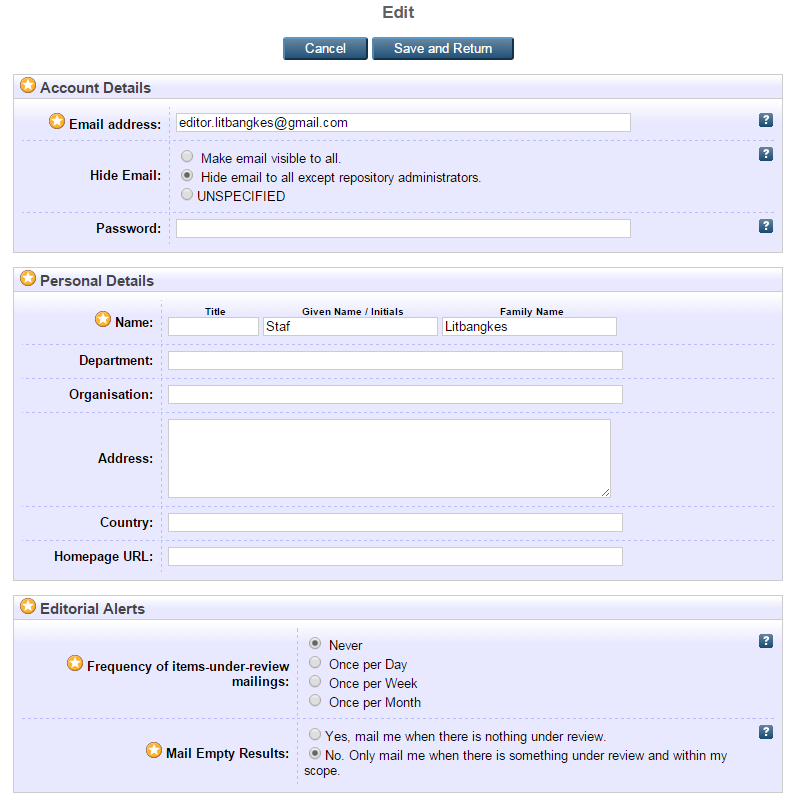 31
PENGELOLAAN TAJUK SubjeK
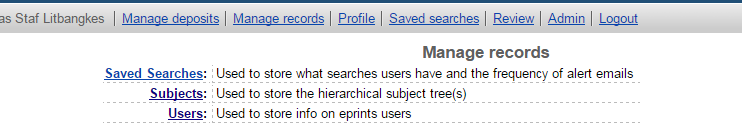 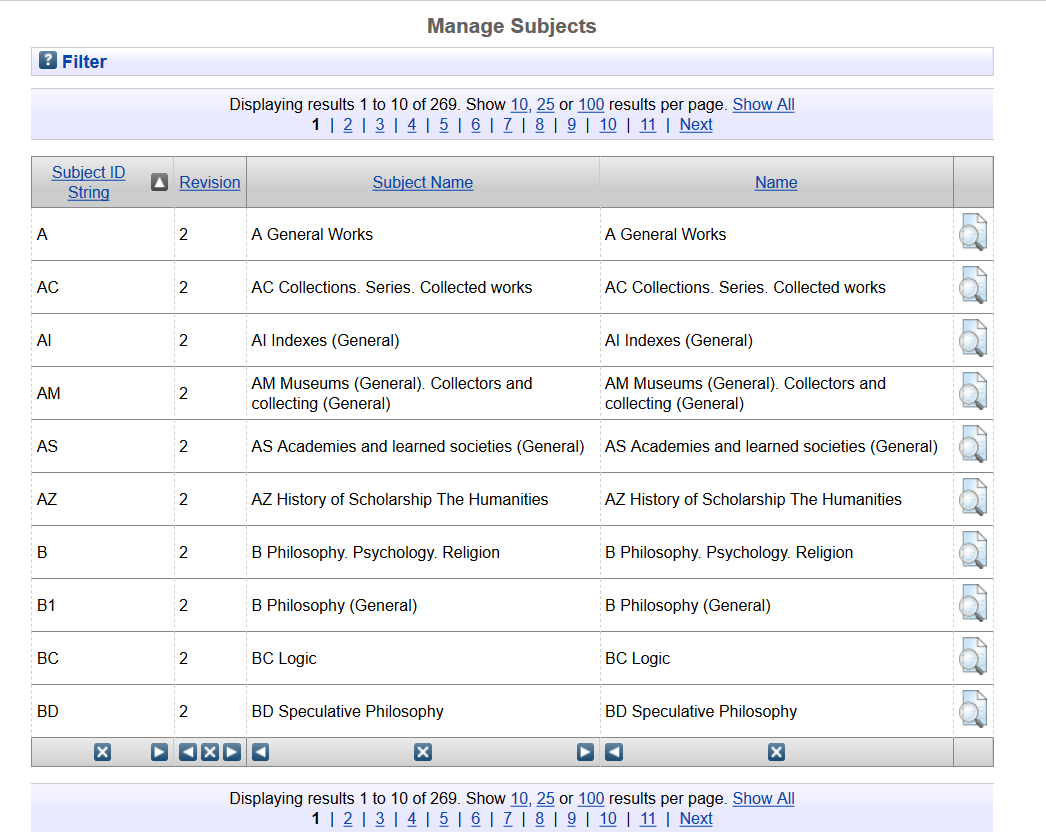 32